Voltage Control


Evan A. Pierce & John Jarmon

2017 OTS
[Speaker Notes: High and Low Voltage is bad
Capacitors raise voltage and Reactors lower voltage]
Objectives
Differentiate between real and reactive power
Recall how Voltage and power factor change as types of load are added or removed from the system.
2
[Speaker Notes: Promise the crowd there won’t be any trig, they’ll only see one equation that they won’t be required to remember, and they’ll only see one sine wave.

Questions:
What is Real Power?
What is Reactive Power?]
Real Power vs. Reactive Power
Real Power: consumed by the system as real work
Reactive Power:
Wasted by the system in order to provide real power
Basically: the cost of doing business
Real Power cannot be delivered without Reactive Power
If Reactive Power is not supported, the electric grid will collapse
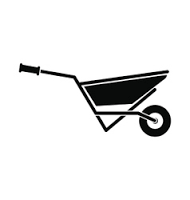 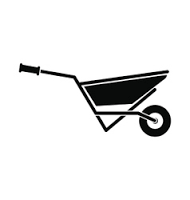 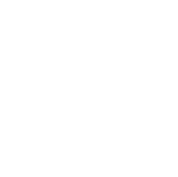 3
[Speaker Notes: Question:
What Causes Reactive Power flow?

Real Power: MW
Motors
Heaters
Air Conditioning
Reactive Power: MVA

A lot of people use a wheelbarrow as an example. Some energy is needed to raise it before it can be moved forward.

Question:
Why would the grid collapse?
What is Power Factor?]
Power Factor
4
Voltage Limits
High Voltage:
Equipment insulation capability may be exceeded
Circuit Breakers may flashover
Transformers may overheat and fail
Low Voltage:
Thermal capability of transmission lines may be exceeded (I2R losses)
System angle stability may be challenged causing a loss of synchronism
Cascading system failure
[Speaker Notes: Question:
What are problems with high voltage?
What are problems with low voltage?

Flashover: voltage is high enough to arc across conductors separated by an insulating material
Transformer replacement is costly

When voltage declines, current rises. Think of a toaster. What heats the element in the toaster is current flow. Low voltage turns transmission lines into huge heating elements. They may sag and make contact with trees or even the ground causing lines to relay. 

Angle stability: basically the cause of all cascading failures. 

Voltage level compared to nominal is a gauge of reactive support.]
Power Transfer
Power Angle
Real Power
[Speaker Notes: Power transfer here is real power. 
The funny symbol on the end is “Power Angle.”

Ask crowd: “If the left side of the equation doesn’t change, what does that mean for the right side of the equation?” Correct, the right side of the equation doesn’t change.
“So, if one or both of these voltages go down, what happens to the “Power Angle.”

If customer load stays the same and either voltage declines, then the Power Angle has to get larger.
Think of the Power Angle as a set of rubber bands that hold generators and load in synch. If the angle gets too large, the rubber bands will break and separate the generator from the load it serves.

.]
Inductance
Created as electrons flow through power lines
(Magnetic fields in the transmission system)
[Speaker Notes: If you could look down a power line and see the magnetic fields, it would look something like this.
- Note that these lines cross each other and just like any other magnetic fields, they affect each other.  This is why every so often, the lines are rotated at a tower.  It evens out the effect of inductance over long distances.]
Capacitance
Capacitance: Electric fields in the transmission system
Capacitor needs:
Two conductors
Separated by an insulator (dielectric)
What does this sound like?
Transmission lines and transmission lines
Transmission lines and the ground
[Speaker Notes: A “dielectric “ is an insulating material like rubber, oil, or air.

Electric fields and magnetic fields are two sides of the same coin.]
Capacitance
Factors:
Conductor size (line length)
Distance between conductors
Dielectric (insulating) material
T    T    T
e- →
e- →
e- →
e- →
e- →
Conductor
(Overhead Line)
Conductor
(Ground)
e-
e-
e-
e-
e-
e-
e-
e- →
e- →
e- →
e- →
e- →
Conductor
(Underground Line)
e-
e-
e-
e-
e-
e-
e-
[Speaker Notes: Miles of transmission lines: MVA/mile:
138kV: 0.1 MVAR/mile
230kV: 1.0 MVAR/mile
230kV underground: 10-70 MVAR/mile

Like magnets. As the two objects get closer, the effect is extremely magnified.
The material between: Air, rubber, etc…


In overhead lines, the electrons have little interaction with electrons in the ground.
The majority of the effect is between the power lines

When the power lines are underground, there is a huge effect from the ground. 
Capacitance is up to ten times as great.
F=k [(q1*q2)/d2]]
Phase Angles
Phase angle refers to the “shift” between two sine waves
When phases separate, the system becomes less efficient



Less efficiency means a smaller Power Factor
What causes this shift back and forth?
V
I
10
[Speaker Notes: Answer: Two things
Adding and removing loads in the system
Using reactive devices (covered later)]
Relationship to Voltage
ELI the ICE man
In a purely L (inductive) circuit:
Current lags Voltage
90 degrees
In a purely C (capacitive) circuit:
Current leads Voltage
90 degrees
In a purely Resistive circuit:
Voltage and current are at Unity
[Speaker Notes: 20 Minute point
What is:
E
I
L
C

This is the introduction to “Lead” and “Lag.”

Remind the audience, this is just the two sine waves moving closer and further apart.]
Reactance and Impedance
Both measured in Ω (ohms)
Both resist the flow of electricity
Impedance is the equivalence of Resistance in an AC circuit
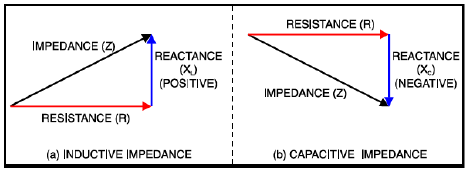 [Speaker Notes: To audience: When thinking of resistance, think of your toaster. When you turn the little knob on the front, you’re adjusting the resistance to current flow in your toaster. This is called a rheostat. 
Changing impedance in the system is effectively operators adjusting the toaster dial.]
Reactance and Impedance
[Speaker Notes: These are better viewed on top of each other. This shows that adding one king of reactance cancels out the other.
You can see that these forces work against each other in the system.]
Capacitive and Inductive Reactance
Capacitance and Inductance pull against each other
← ← C-----I → →
When their reactance is equal – the system is at Unity
[Speaker Notes: Summarize that these two forces counteract each other and we take advantage of this to operate the system more efficiently. 
XL= 2pifL
XC=1/2pifC]
Reactive Resources
Static Reactive Resources
Dynamic Reactive Resources
Shunt Capacitors
Shunt Reactors
ULTC Transformers
Generators
Synchronous Condensers
Static VAR Compensators
[Speaker Notes: 30 Minute point
What are the two types of reactive devices that system operators use to control voltage?

Can anyone name any Static Reactive Resources?
Can anyone name any Dynamic Reactive Resources?]
Factors Affecting Voltage
Raise Voltage
Lower Voltage
Shunt Capacitors
Over-excited Generators
Low system load
Loss of a major load
Current flow ↓ on lines
Inductive Reactance ↓
MVAR losses ↓
End Voltage ↑
Power Angle ↓
Shunt Reactors
Under-excited Generators
High system load
Loss of a transmission line
Current flow ↑ on remaining lines
Inductive Reactance ↑ 
MVAR losses ↑
End Voltage ↓
Power Angle ↑
[Speaker Notes: Ask the audience if anyone can briefly summarize what happens to the system when a major load is lost?
A transmission line?
Explain that the system tends to lag and that the instructor is using inductive reactance because it is the dominant reactive force in the system. 

Remind audience that a high Power Angle leads to system instability.]
Operator Aid
Visual tool for:
Correlating Voltage and Power Factor
Determining the effect of placing or removing a component from service
Exercise One
Area has a leading power factor.
What is system voltage when compared to nominal voltage?
What happens to voltage and power factor when a shunt reactor is placed in service?
Why did this happen?
Current flow ↑ on lines
Inductive Reactance ↑ 
MVAR losses ↑
End Voltage ↓
Power Angle ↑
Exercise Two
Area has a lagging power factor.
What is system voltage when compared to nominal voltage?
What happens to voltage and power factor when a shunt capacitor is placed in service?
Why did this happen?
Current flow ↓ on lines
Inductive Reactance ↓
MVAR losses ↓
End Voltage ↑
Power Angle ↓
Exercise Three
Area has a unity power factor (pf = 1.0).
What is system voltage when compared to nominal voltage?
What happens to voltage and power factor when a line trips?
Why did this happen?
Current flow ↑ on remaining lines
Inductive Reactance ↑ 
MVAR losses ↑
End Voltage ↓
Power Angle ↑
Exercise Four
Area has a leading power factor.
What is system voltage when compared to nominal voltage?
What happens to voltage and power factor when a large load is added?
Why did this happen?
Current flow ↑ on lines
Inductive Reactance ↑ 
MVAR losses ↑
End Voltage ↓
Power Angle ↑
Exercise Five
Area has a lagging power factor.
What is system voltage when compared to nominal voltage?
What happens to voltage and power factor when a large load is added?
Why did this happen?
Current flow ↑ on lines
Inductive Reactance ↑ 
MVAR losses ↑
End Voltage ↓
Power Angle ↑
[Speaker Notes: Explain that voltage goes down but power factor comes closer to unity.

This is because the prior examples were in a “steady state” system.  In this dynamic situation the Impedance increase will likely overcompensate for the increased efficiency.]
Exercise Six
Area has a leading power factor with a bucking generator.
What is system voltage when compared to nominal voltage?
What happens to voltage and power factor when the bucking generator is lost?
Why did this happen?
Current flow ↑ on lines
Inductive Reactance ↑ 
MVAR losses ↑
End Voltage ↓
Power Angle ↑
[Speaker Notes: Bucking is when a generator is acting like a shunt reactor and absorbing MVARs in the system. 
This is a situation where the operators have potentially mismanaged their reactive resources. Perhaps they have capacitors on-line or reactors off-line.

This is why it is important to keep dynamic reactive resources at, or close to, unity.
The effect would be the same if generating units were at unity and an on-line tripped, except, the dynamic resources could instantly (or dynamically) compensate.
You would see the same thing if a Shunt Reactor tripped.]
Exercise Seven
Area has a lagging power factor.
What is system voltage when compared to nominal voltage?
What happens to voltage and power factor when a large resistive load is lost?
Why did this happen?
Current flow ↓ on lines
Inductive Reactance ↓
MVAR losses ↓
End Voltage ↑
Power Angle ↓
[Speaker Notes: Explain that in this case voltage goes up but power factor goes down (is more lagging).]
Exercise Eight
Area has a unity power factor (pf = 1.0).
What is system voltage when compared to nominal voltage?
What happens to voltage and power factor when a transformer taps?
It depends.
It is relative.
Why did this happen?
[Speaker Notes: Tap changing transformers “move” MVARs from one voltage level in the system to another.]